zenith 
angle
perpendicular 
to surface
altitude 
angle
horizontal  surface
Sun
West
Azimuth Angle
(From South)
Altitude
Sunset
South
North
Sunrise
East
Figure 4.1
Ecological Climatology © 2008 G. Bonan
West
Winter Solstice
Sunset
South
26.5o
North
Sunrise
East
West
Summer Solstice
73.5o
Sunset
South
North
Sunrise
East
Figure 4.2
Ecological Climatology © 2008 G. Bonan
Sun
Declination
Earth
North Pole
Autumnal Equinox
September 22-23
NH: Autumn
NH: Summer
Equator
SH: Spring
Winter Solstice
December 21-22
SH: Winter
Tropic of Cancer 
(23.5oN)
South Pole
149 million km
66.5o
151 million km
146 million km
23.5o
148 million km
Tropic of Capricorn 
(23.5oS)
Summer Solstice
June 21-22
SH: Summer
SH: Autumn
NH: Winter
NH: Spring
Vernal Equinox
March 21-22
Figure 4.3
Ecological Climatology © 2008 G. Bonan
30
20
10
Summer Solstice
Declination Angle
0
-10
-20
Autumnal
Equinox
Vernal Equinox
Winter Solstice
-30
Jan
Feb
Mar
Apr
May
Jun
Jul
Aug
Sep
Oct
Nov
Dec
Figure 4.4
Ecological Climatology © 2008 G. Bonan
North Pole
Zenith Angle = 0o
Zenith Angle = 60o
1.00
Equator
30o
1.00
2.00
South Pole
Altitude Angle (degrees)
90
80
70
60
50
40
30
20
10
0
100
90
80
70
60
50
Percent
40
30
20
10
0
0
10
20
30
40
50
60
70
80
90
Zenith Angle (degrees)
Figure 4.5
Ecological Climatology © 2008 G. Bonan
1400
45
1200
1000
60
800
75
Solar Radiation (W m-2)
600
75
30
400
60
15
200
0
45
0
0
3
6
9
12
15
18
21
24
0
3
6
9
12
15
18
21
24
Time of Day (hours)
Time of Day (hours)
Figure 4.6
Ecological Climatology © 2008 G. Bonan
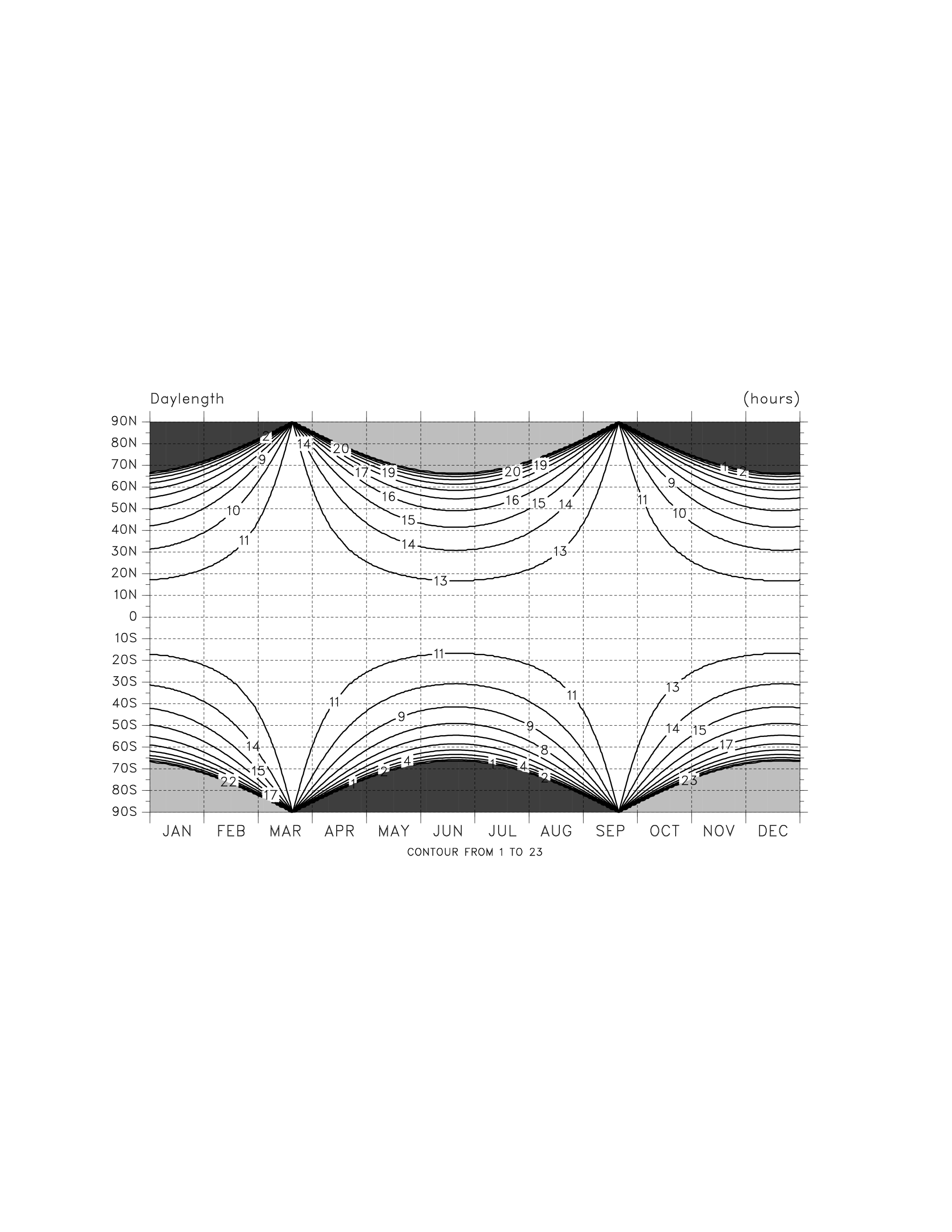 Figure 4.7
Ecological Climatology © 2008 G. Bonan
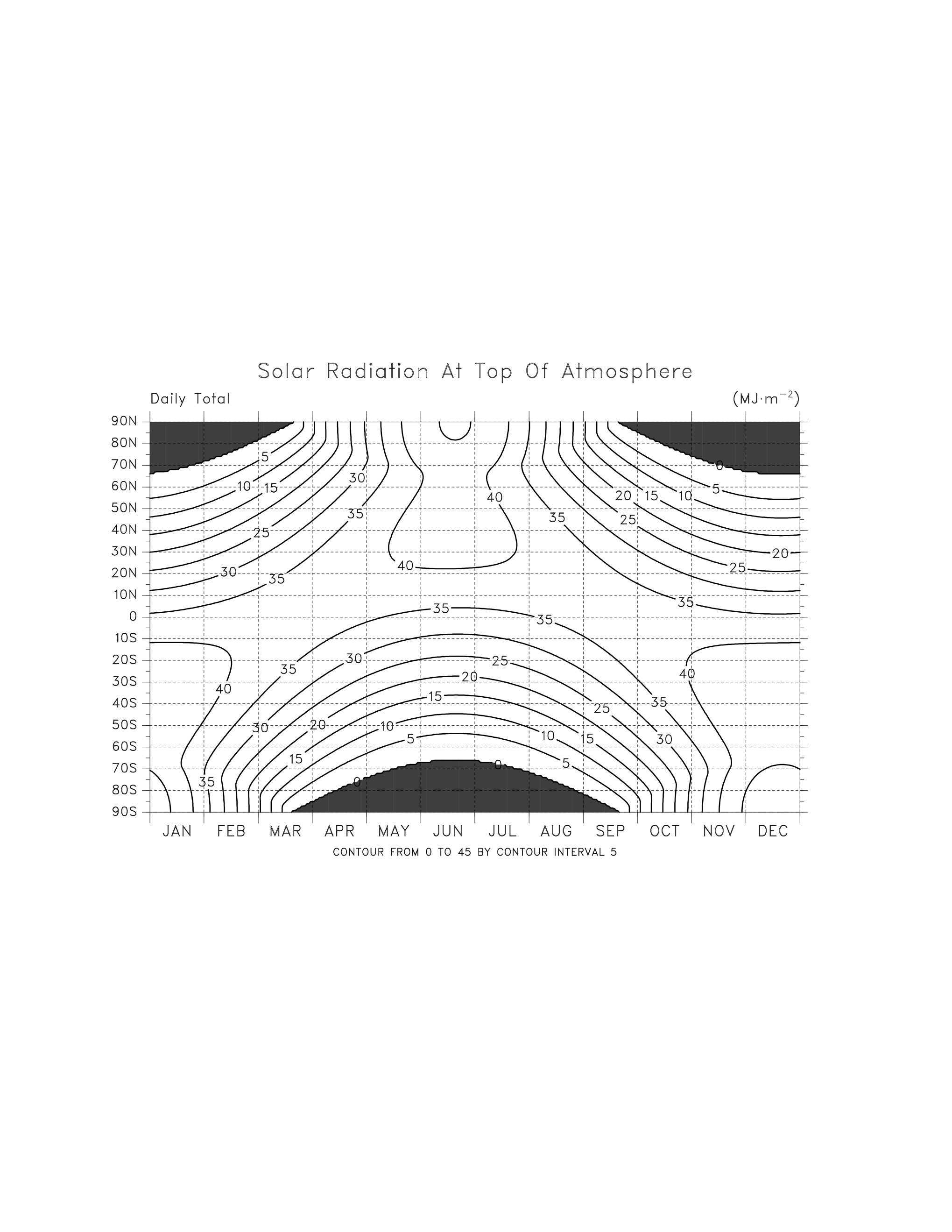 Figure 4.8
Ecological Climatology © 2008 G. Bonan
Reflected Solar Radiation 
107 W m-2
Incoming Solar Radiation 
342 W m-2
Outgoing Longwave
 Radiation 
235 W m-2
Emitted By
Atmosphere
195 W m-2
Reflected By Atmosphere 
77 W m-2
Atmospheric Window 
40 W m-2
Absorbed By 
Atmosphere 
350 W m-2
Absorbed By Atmosphere 
67 W m-2
Reflected 
By Surface 
30 W m-2
Sensible Heat
24 W m-2
Latent Heat
78 W m-2
Emitted By
 Surface
390 W m-2
Back 
Radiation
324 W m-2
Absorbed By Surface 
168 W m-2
Figure 4.9
Ecological Climatology © 2008 G. Bonan
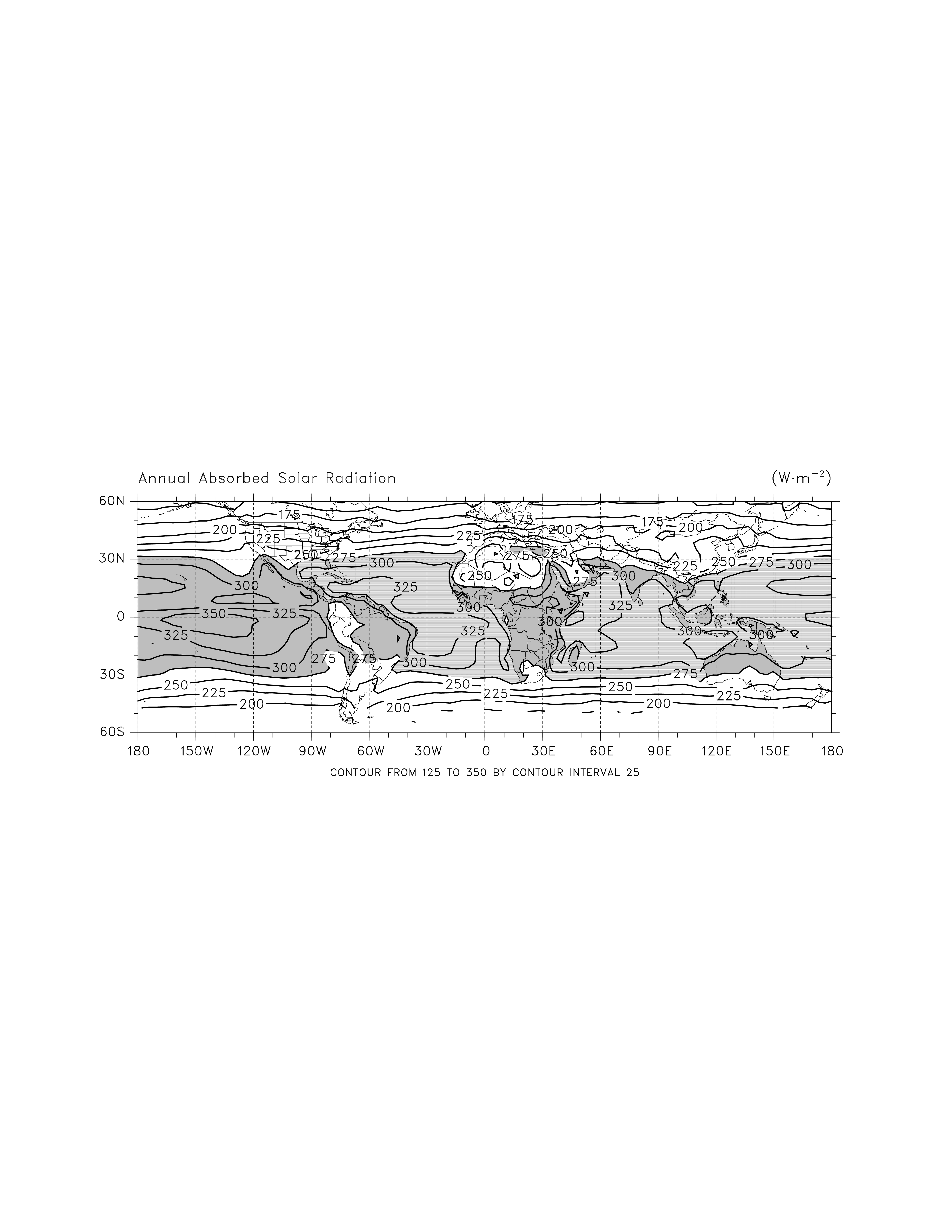 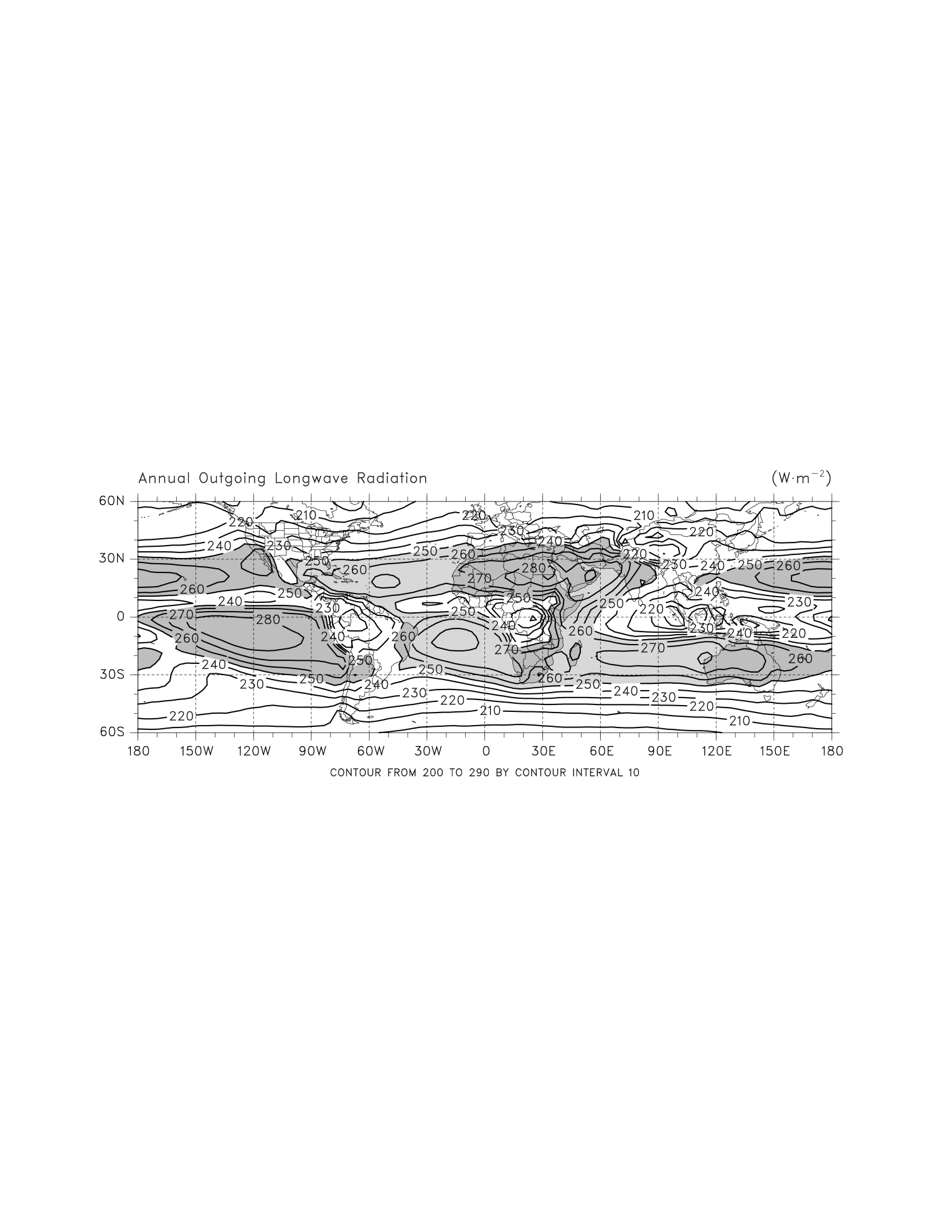 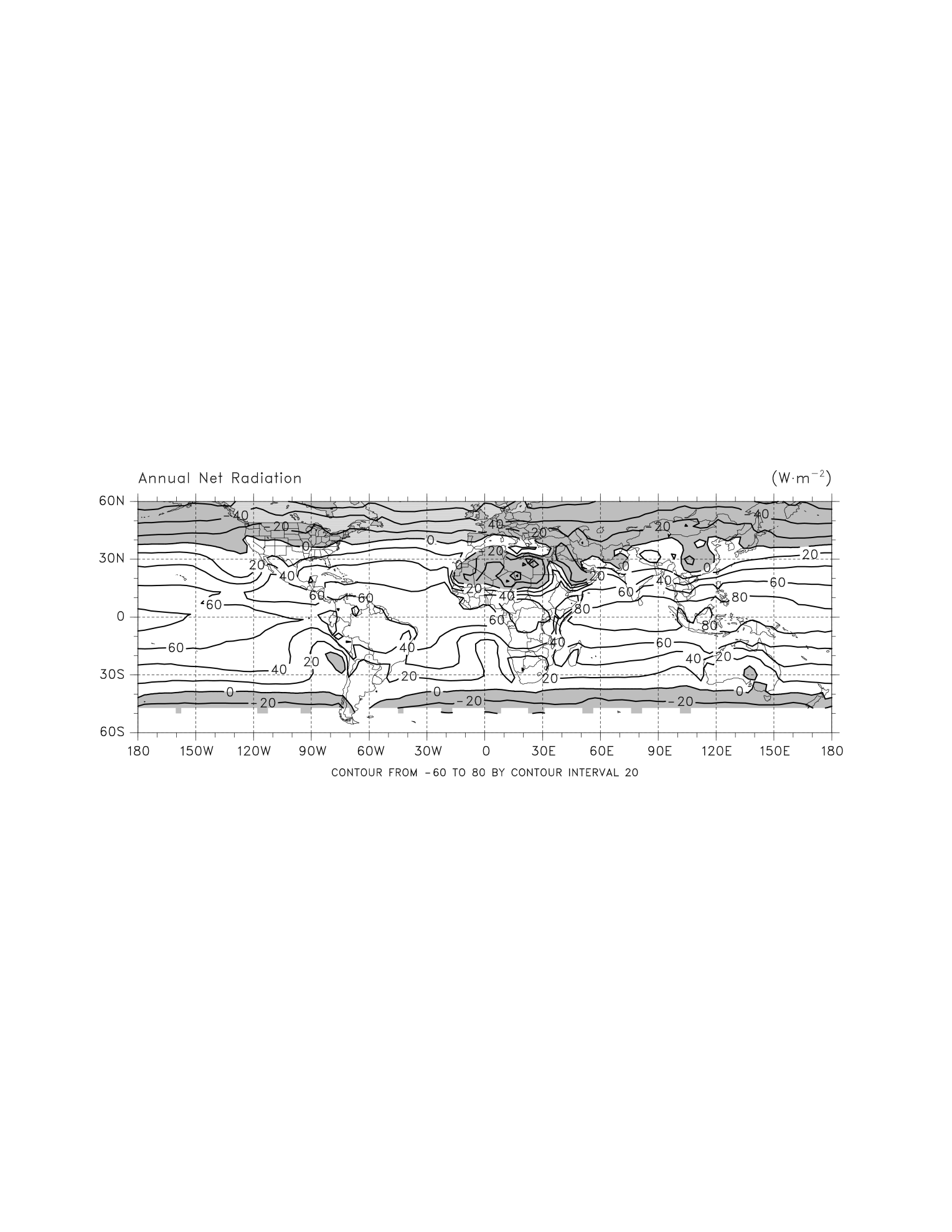 Figure 4.10
Ecological Climatology © 2008 G. Bonan